LAWS70311
Thinking critically about your sources
Today’s session
Finding information

Evaluating information
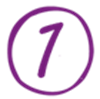 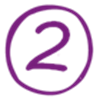 Our topic
“Race and the criminal justice system”
Creating a research question
In groups discuss what questions might you ask and answer on: 

“Race and the criminal justice system”

Go to www.menti.com and enter: 27 67 22
[Speaker Notes: For the purpose of today’s session I would like you to think about the research questions you might ask on this topic.  We will use these research questions when we start looking for information.]
Creating a research question
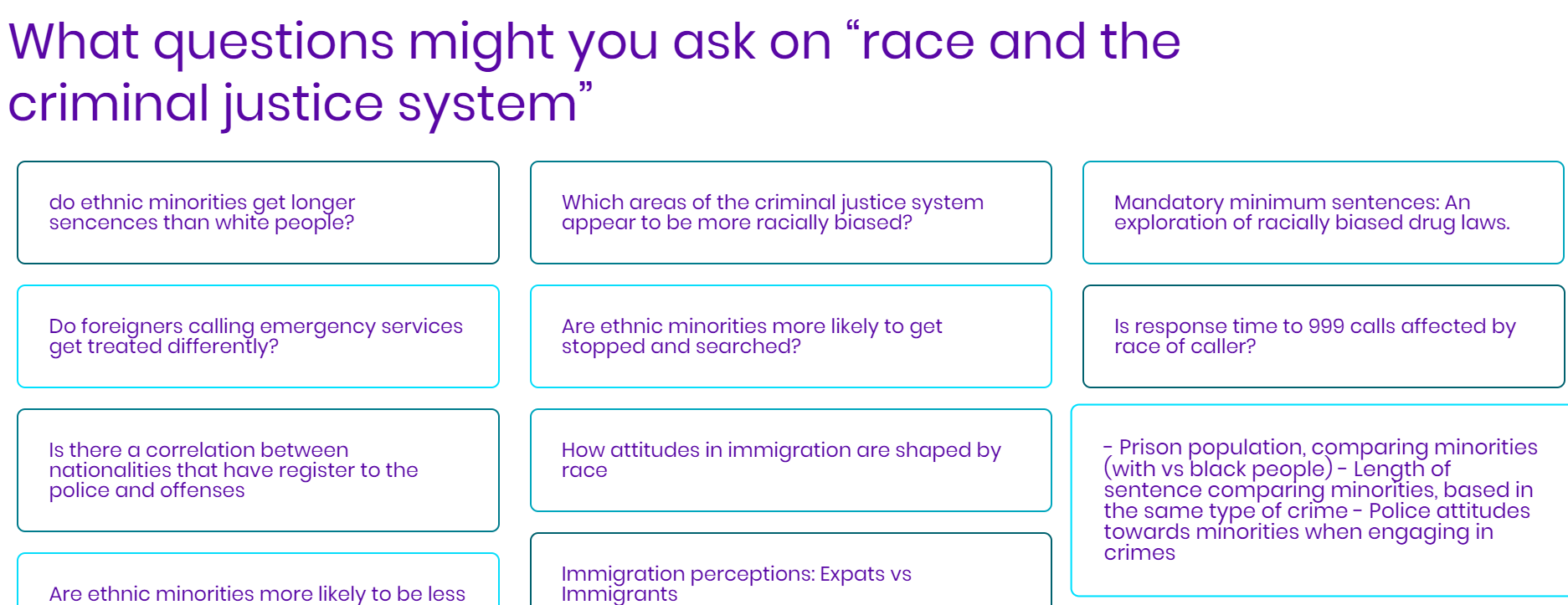 [Speaker Notes: For the purpose of today’s session I would like you to think about the research questions you might ask on this topic.  We will use these research questions when we start looking for information.]
Finding information
WHATam I looking for?
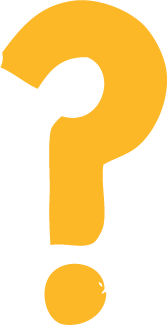 [Speaker Notes: Spending a little extra time considering your plan of action will save you a lot of time (and effort) in the long run.  As yourself – what information am I looking for?  What pieces of information will help you to put the patient advice leaflet together?]
Finding information
Talk to the people next to you about the types of information you might find on this topic

Go to www.menti.com and enter code: 27 67 22
[Speaker Notes: Talk to the people next to you about the types of information that might be useful when researching this topic]
Finding information
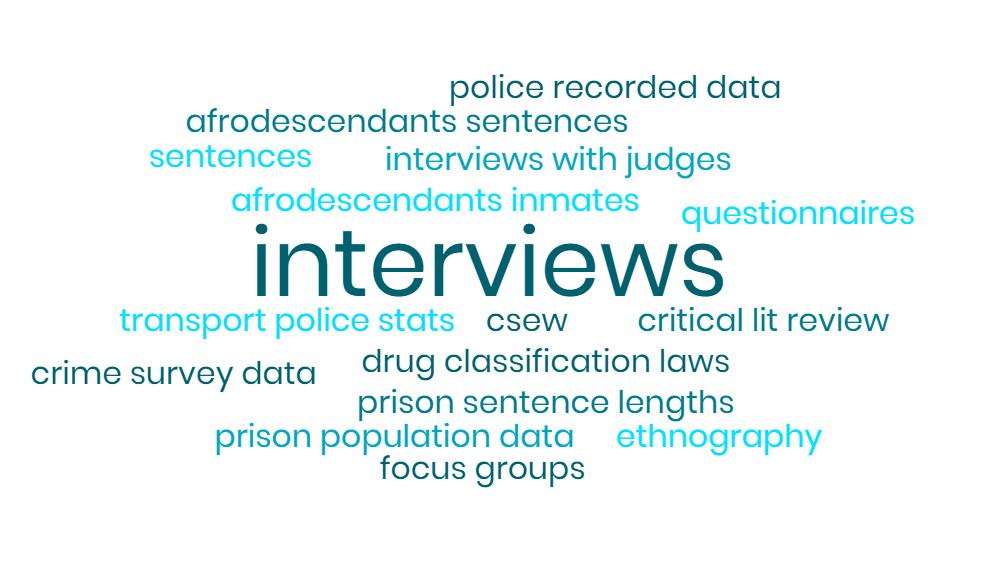 [Speaker Notes: Talk to the people next to you about the types of information that might be useful when researching this topic]
Finding information
Types of information you might use:
Journal articles
News articles
Books and textbooks
Reports and websites
Data and statistics
Types of information
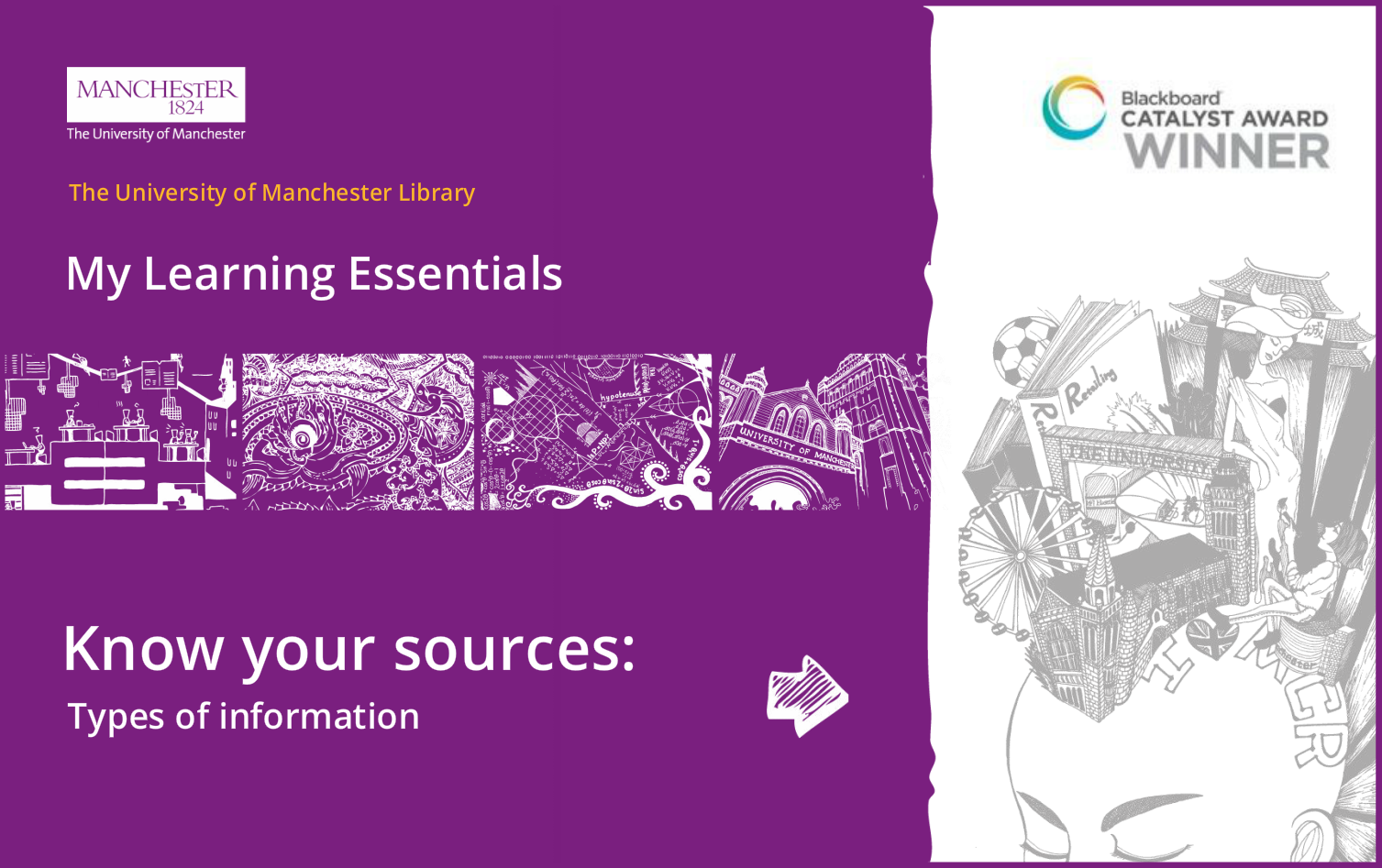 [Speaker Notes: The know your sources resource helps you to identify and understand different sources of information.]
Types of information
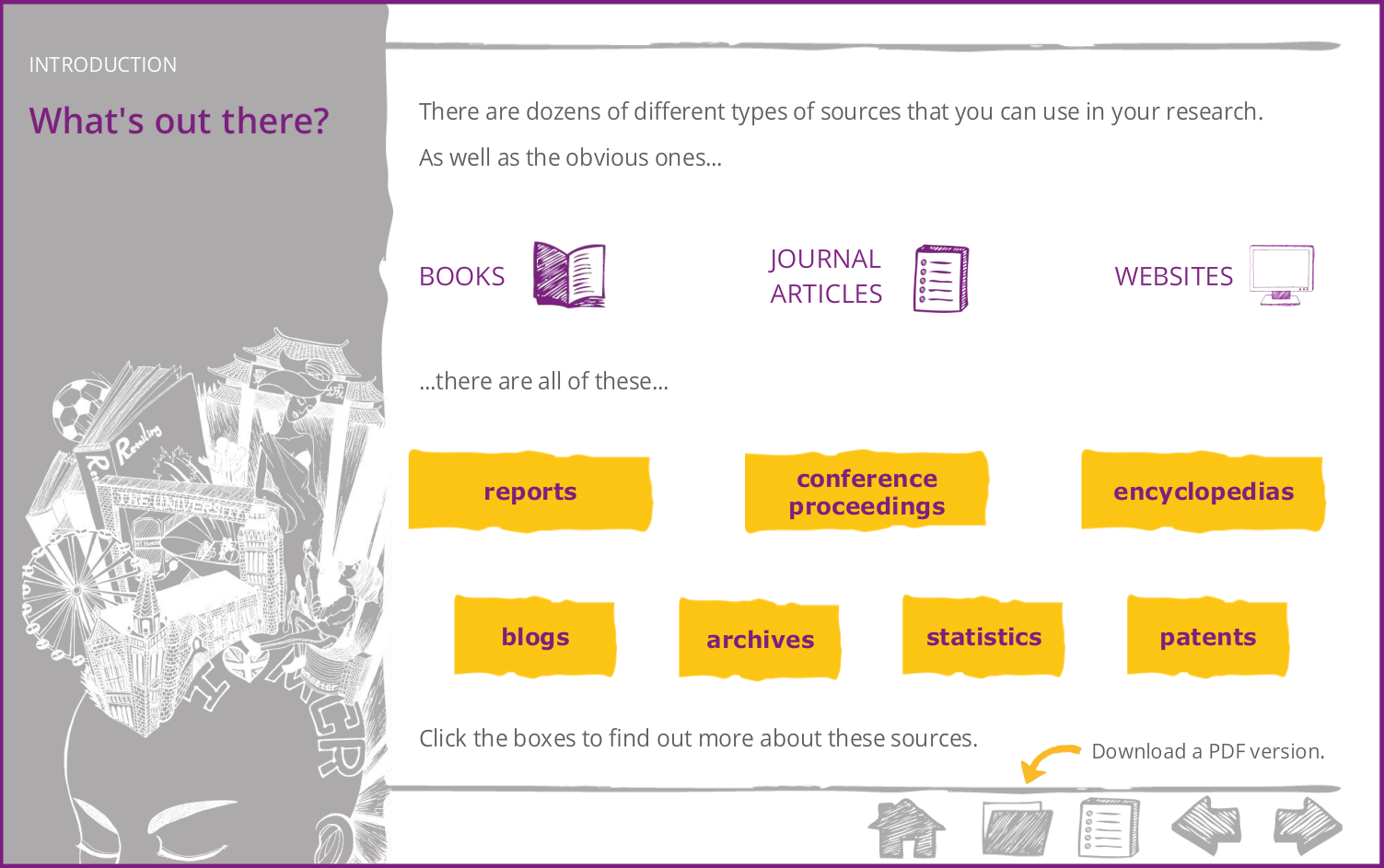 [Speaker Notes: The resource gives you key information on different types of information source and how you might make use of them in your own work.]
Finding information
WHEREwill I look for it?
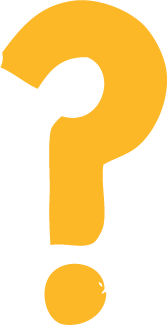 [Speaker Notes: Once you have identified the types of information that are useful to your project you can start thinking about where to look for them.]
Finding information – Library Search
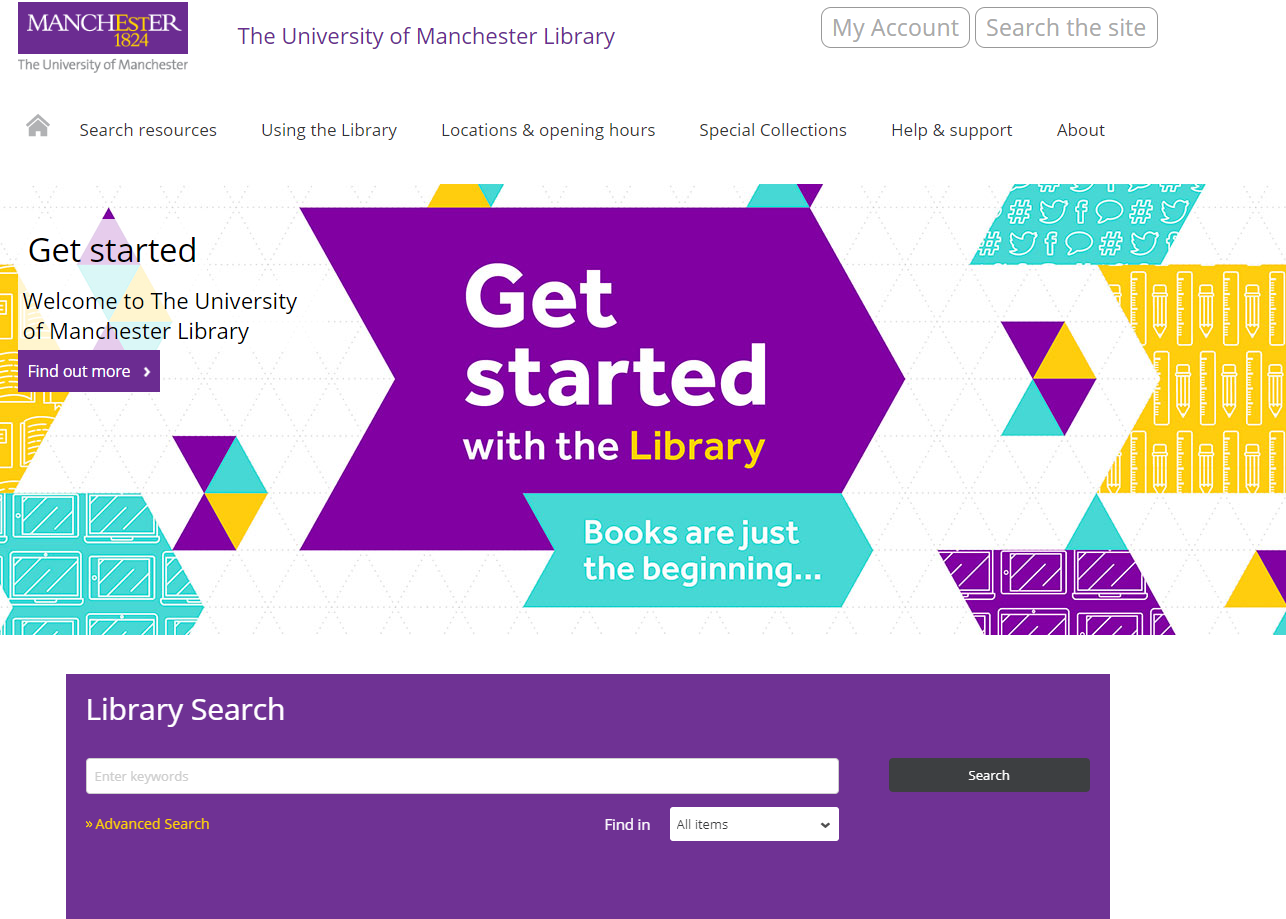 [Speaker Notes: Library Search is the Library’s main search tool and often a good place to start when searching.  You can find it at www.library.manchester.ac.uk or through your My Manchester space.]
Finding information – subject resources
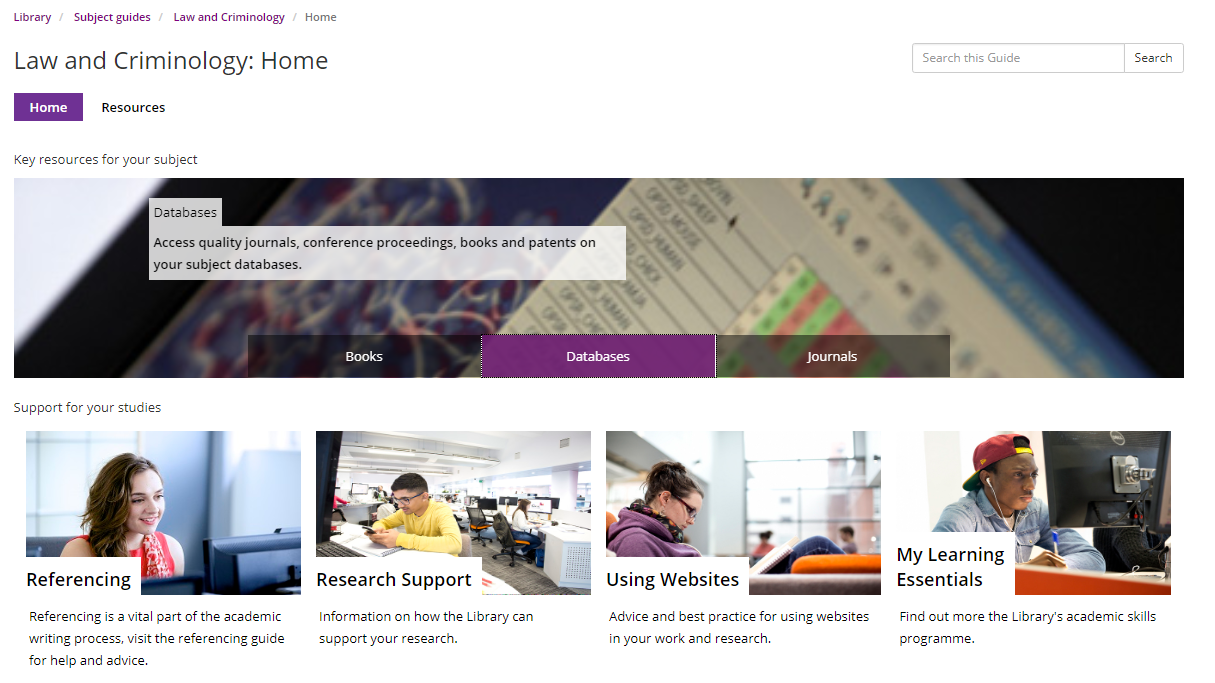 [Speaker Notes: You can find your subject guide through My Manchester or at http://subjects.library.manchester.ac.uk/
By going to the databases section you can find information sources specific to different areas of your subject.]
Finding information – Google Scholar
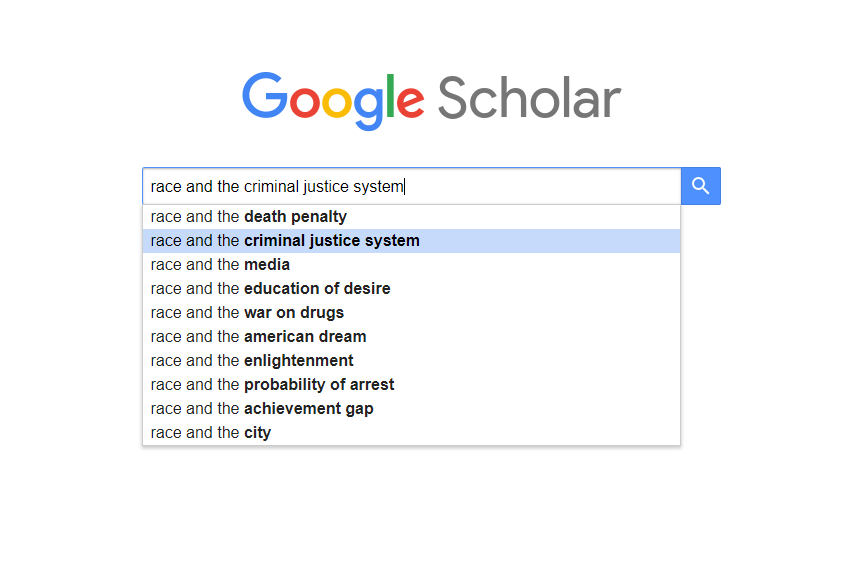 [Speaker Notes: Google Scholar is a good tool when you are exploring your subject.  It returns only scholarly sources, such as journal articles and academic books.  It is difficult to narrow down your search but is a good place to start.]
Finding information – Google advanced search
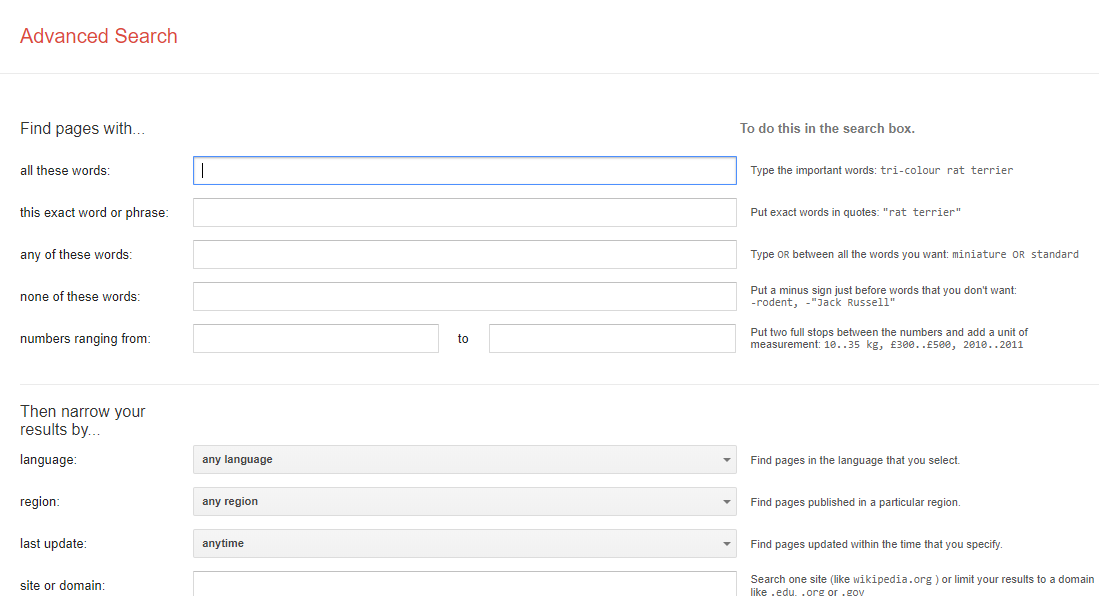 [Speaker Notes: Google’s advanced search allows you to apply a number of conditions to your search that you can’t do with Google’s normal search tool.  When searching for reports, for example, you can limit your search to a particular domain (eg, .gov.uk) and to a particular format (eg, PDFs).  You can find Google’s advanced search options here: https://www.google.co.uk/advanced_search]
Finding information – data and statistics
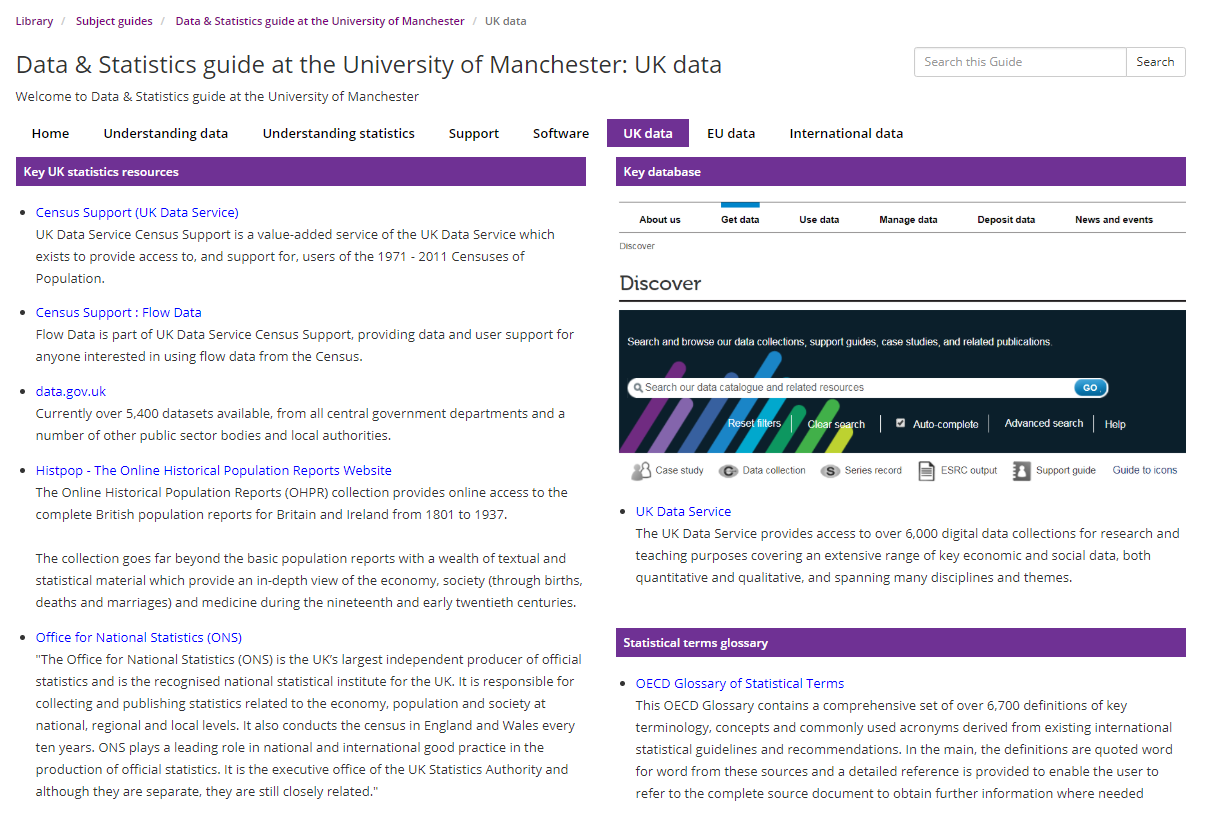 [Speaker Notes: You can find lots of useful sources of data on the Library’s data and statistics subject guide: http://subjects.library.manchester.ac.uk/data/]
Finding information – news articles
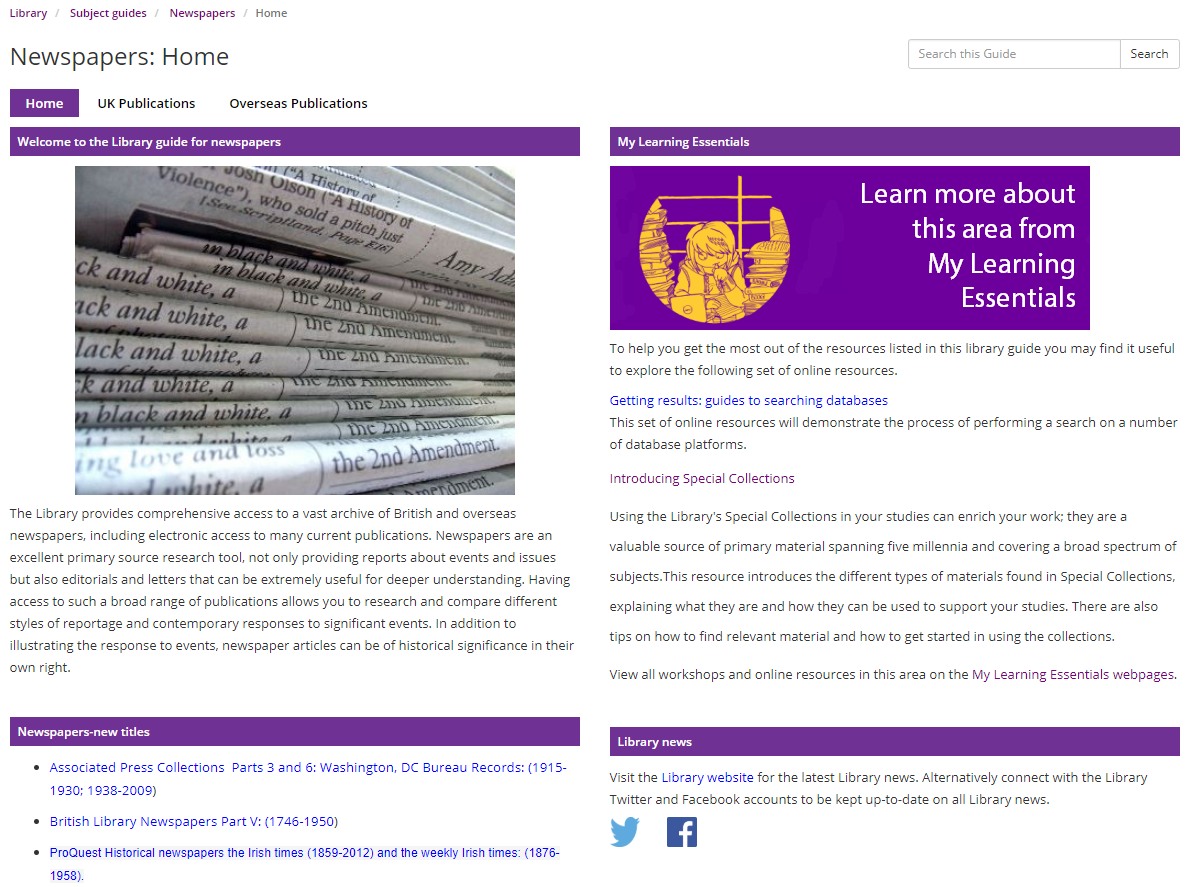 [Speaker Notes: You can find a wide range of news sources on the Library’s newspapers subject guide: http://subjects.library.manchester.ac.uk/newspapers
I personally find Factiva (for both UK and international publications) particularly useful, as it allows you to search carefully across an extensive range of publications.]
Finding information – other sources
Thinking outside of the box:

What might the comments on a YouTube video of a police incident tell me?

How might the subject of tweets by Greater Manchester Police be interesting?
[Speaker Notes: You can find a wide range of news sources on the Library’s newspapers subject guide: http://subjects.library.manchester.ac.uk/newspapers
I personally find Factiva (for both UK and international publications) particularly useful, as it allows you to search carefully across an extensive range of publications.]
Finding information
Activity:

In small groups, use each of the search tools to find information on your research question to do with ‘race and the criminal justice system’

www.padlet.com/TandL/laws70311
Our topic
“Race and the criminal justice system”
Evaluating information
Reliability: how trustworthy is the source?

Objectivity: how neutral is the source?

Relevance: how applicable is the source?
Evaluating information – six questions
What type of information is presented?

Why was the source produced?

When was it published or updated?

How was the information produced?

Where was it published?

Who produced the information?
Evaluating information
Activity:

For each source, use the six questions to evaluate whether the source is reliable, objective and relevant
Referencing guide
My Learning Essentials
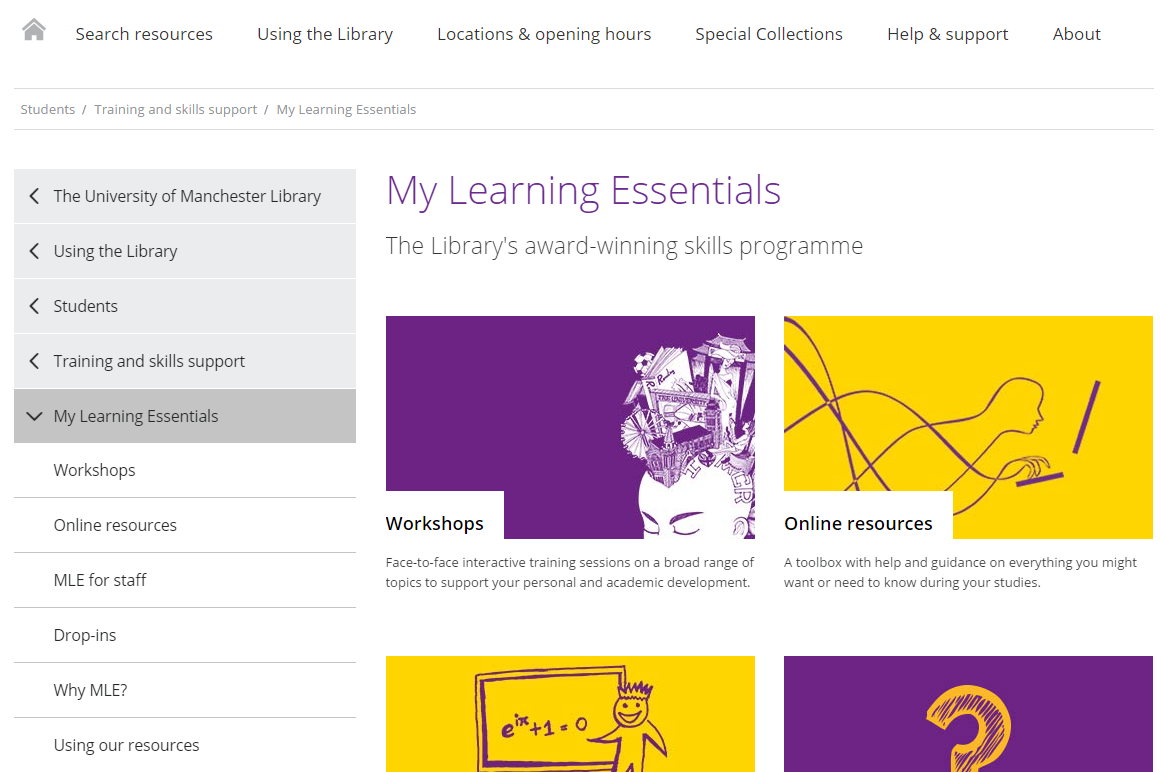 Slide text
Help and support
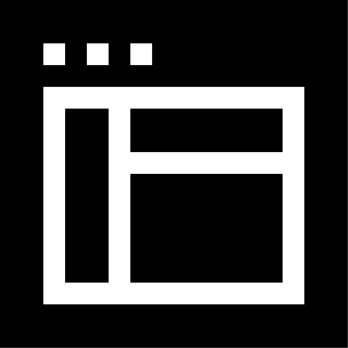 Library Websitewww.manchester.ac.uk/library
Library Chat9am to 5pm, Monday to Friday
Email usuml.teachingandlearning@manchester.ac.uk
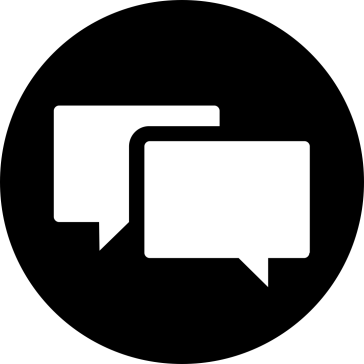 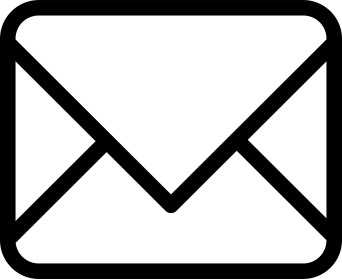 [Speaker Notes: There are a number of ways to seek support after the session so please get in touch.]
Help and support
1. General drop-in:

Wednesdays,  12 – 1, -104 Alan Gilbert Learning Commons
2. Referencing drop-in:

Fridays,  2 – 3,  Ground Floor Main Library
Do you think what you learned in this session will be useful to you in the future?
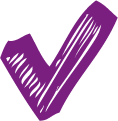 Yes
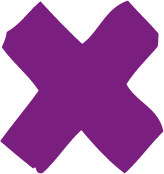 No